Муниципальное бюджетное общеобразовательное учреждение
«Бакчарская средняя  общеобразовательная школа»
«Лыжный переход как новая форма здоровьесберегающей технологии»
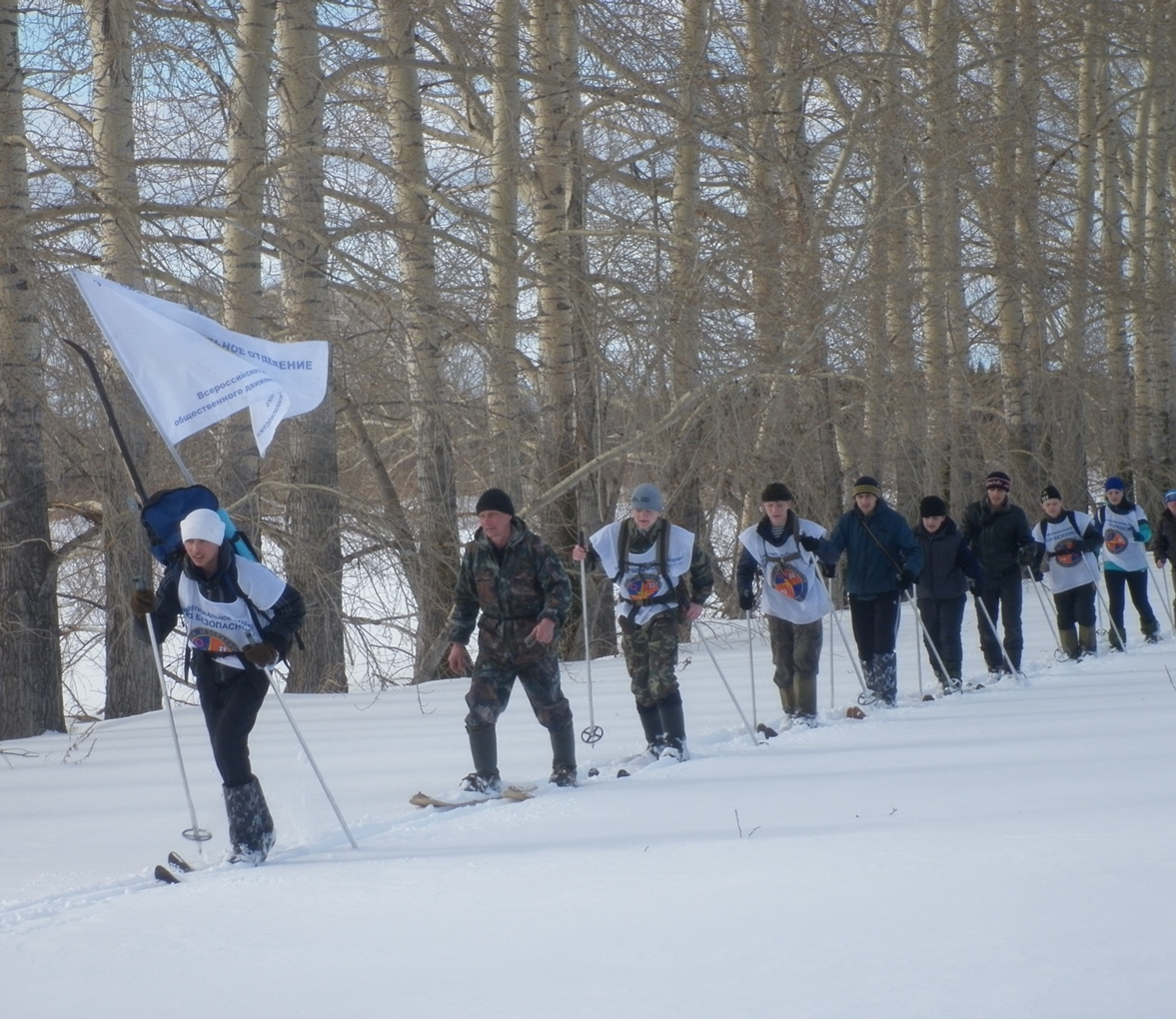 МБОУ «Бакчарская средняя общеобразовательная школа»

Адрес: 636200 с.Бакчар        ул.Ленина, 44                                       тел. (838-249)21-271, факс (838-249)21-271
е-mail: bsh2@mail/ru
«Лыжи – вот моё лекарство,
сосны - вот мои доктора.»
П.Ф. Лесгафт
«Здоровье –это важнейший труд воспитателя. От жизнедеятельности, бодрости детей зависит их духовная жизнь, мировозрение, умственное развитие, прочность знаний, вера в свои силы…»В.А.Сухомлинский
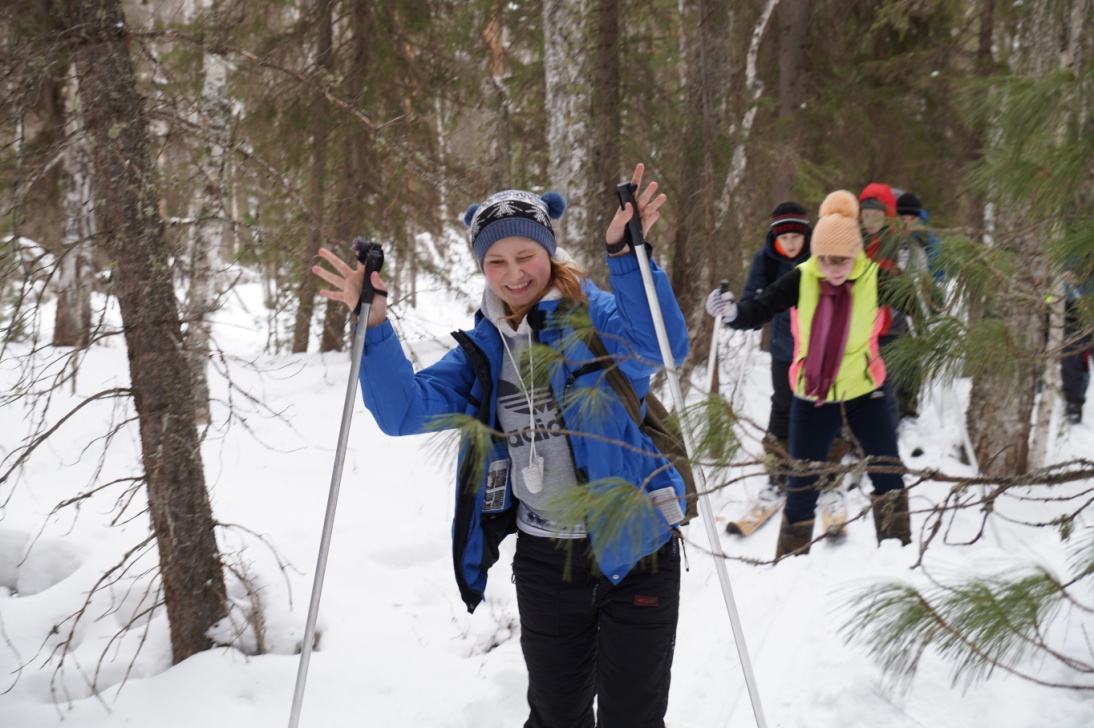 Идея и механизм реализации
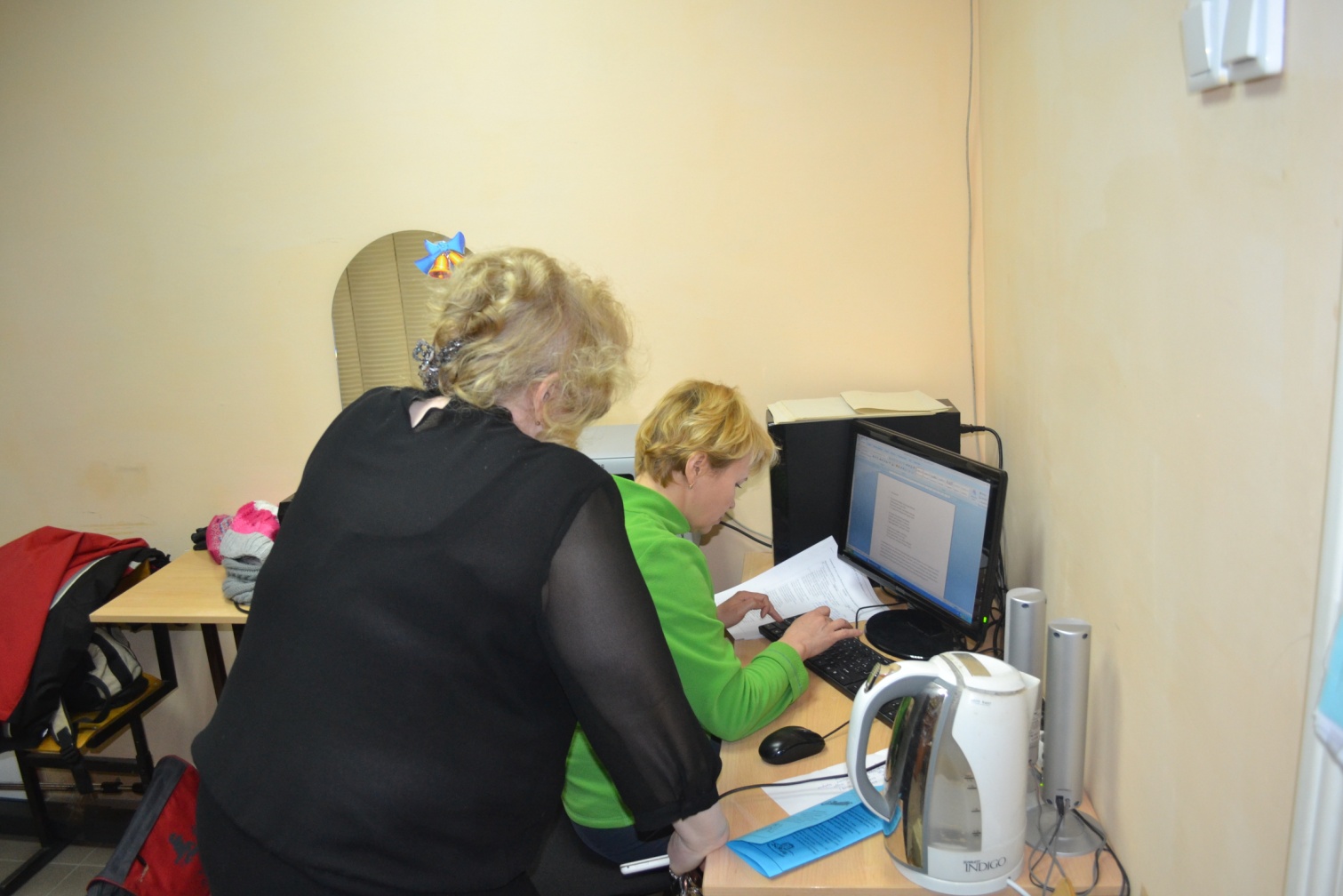 19-22 марта 2015 г. – лыжный переход «Победители», посвящённый  70-летию Победы.

 25.12.2015 г. - лыжного пробега «Открытие Сибири», посвященного 25-летию образования МЧС России.

 17 - 20 марта 2016 г.- «Моё село – мой край родной», посвященный 80-ЛЕТИЮ Бакчарского района.

17 - 19 марта 2017 г. - «Школьные годы чудесные», посвящённый 80-летию Бакчарской средней школы.

21- 25 марта 2018 г.«Границе России 100 лет», посвящённый 100-летию пограничных войск России.

 21 -24 марта 2019 г. - «Во имя жизни»», 
посвящённого 200 - летию Пожарной охраны Томской области, 100 -летию со дня рождения легендарного конструктора оружейника М.Т. Калашникова, 30 -летию вывода ограниченного контингента советских войск из Афганистана.
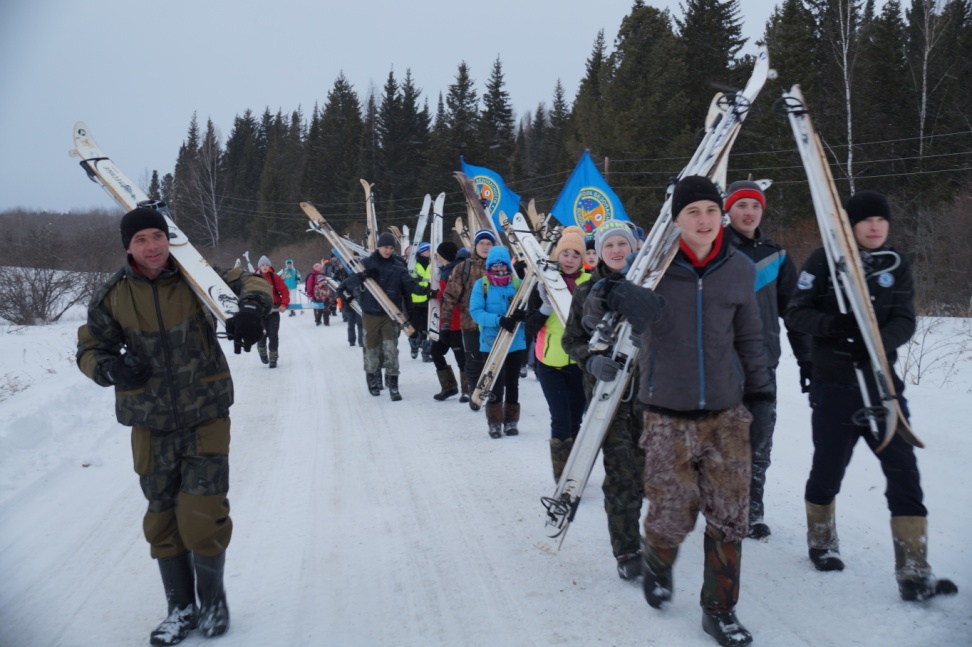 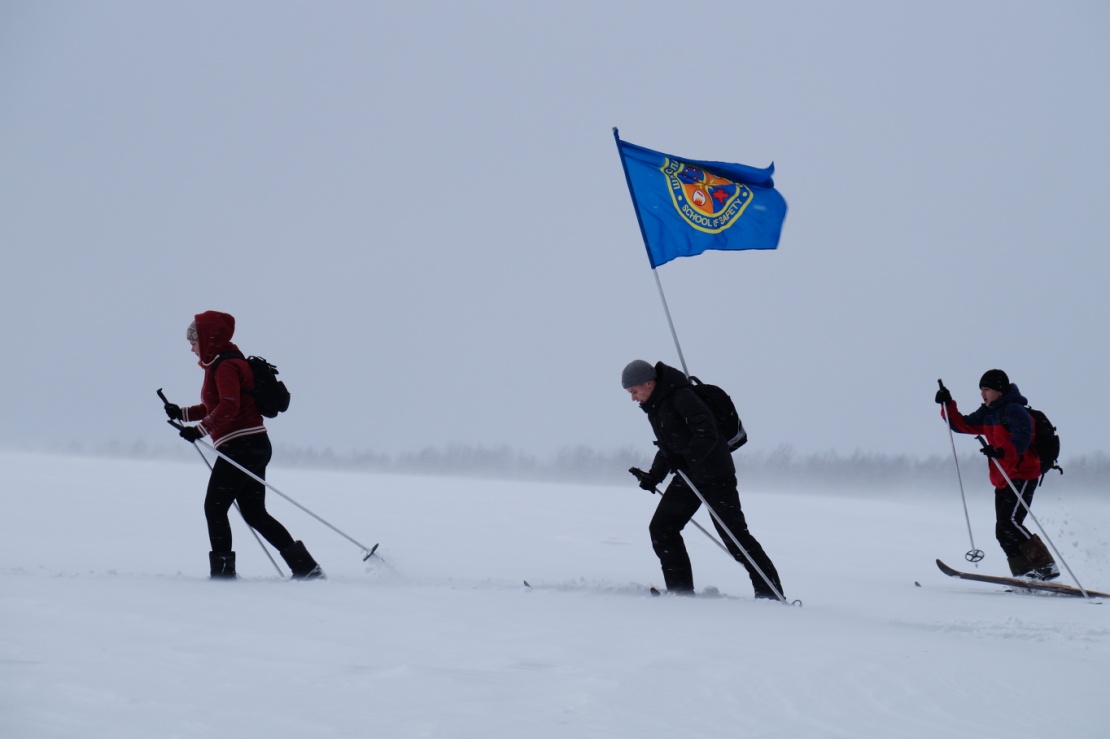 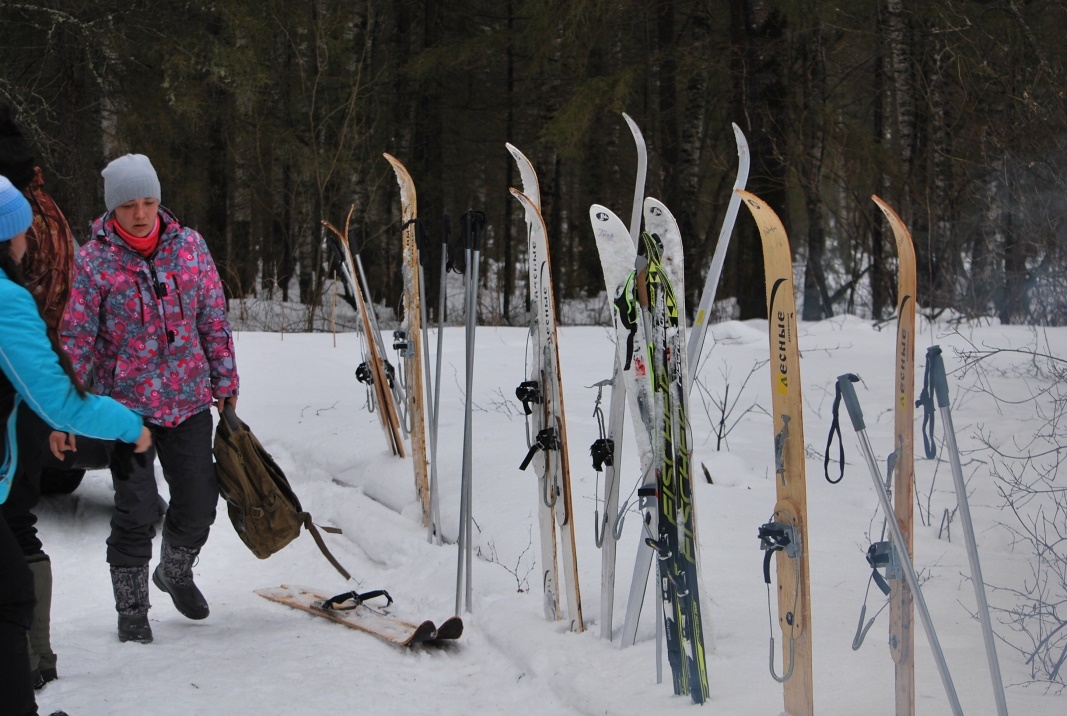 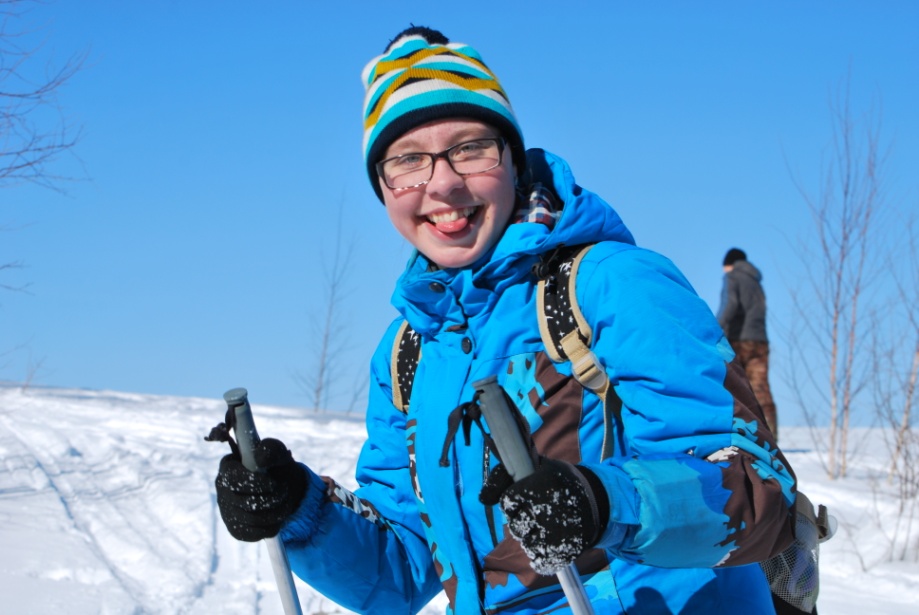 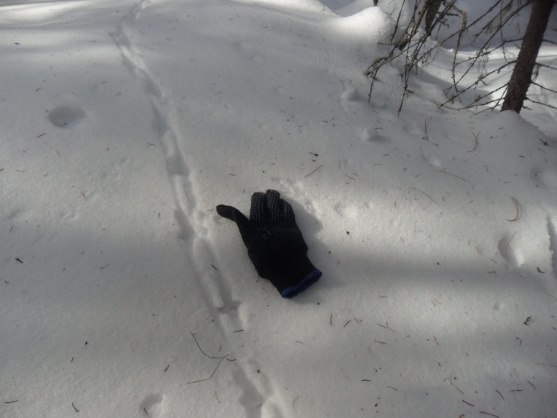 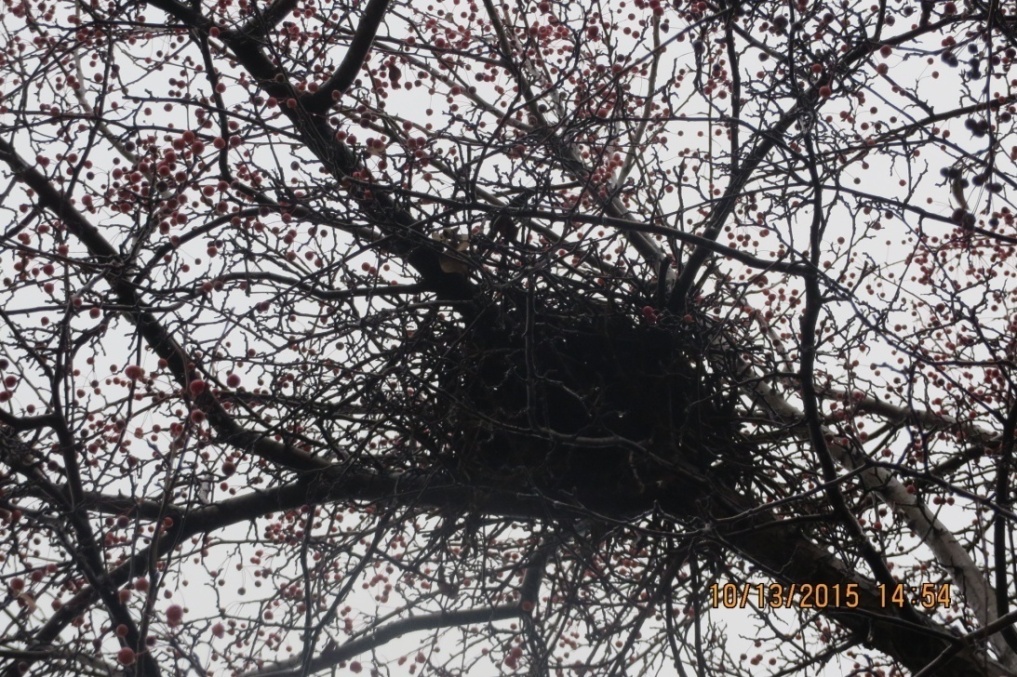 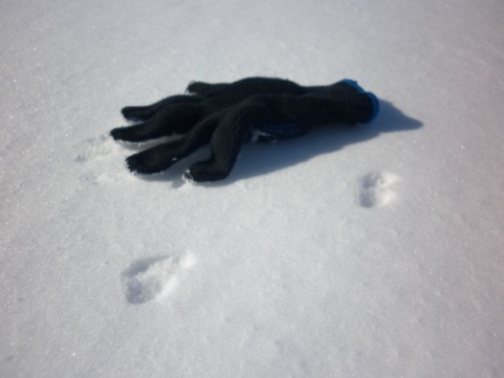 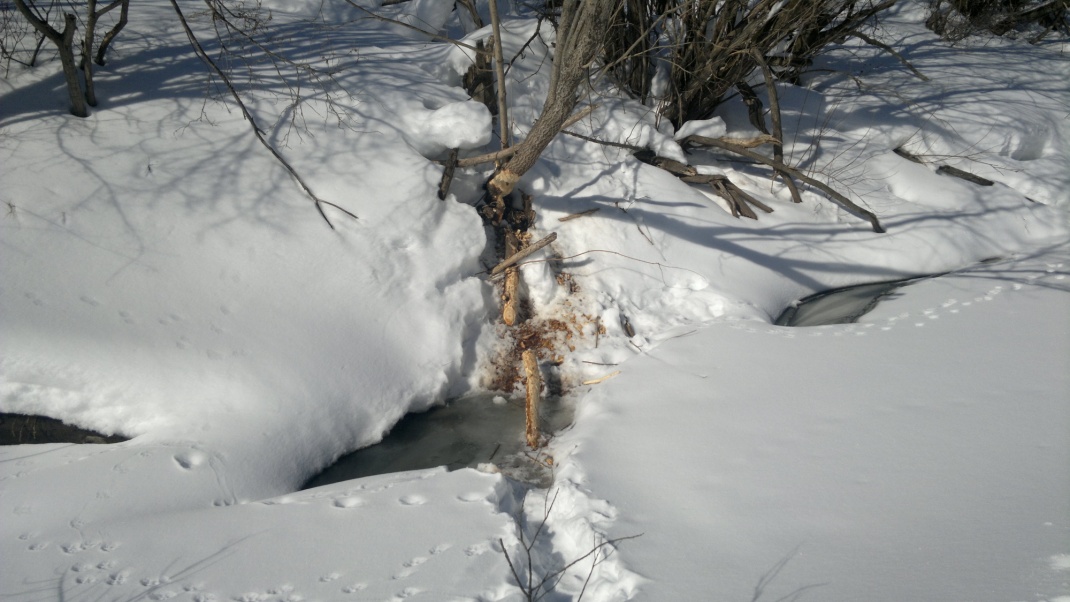 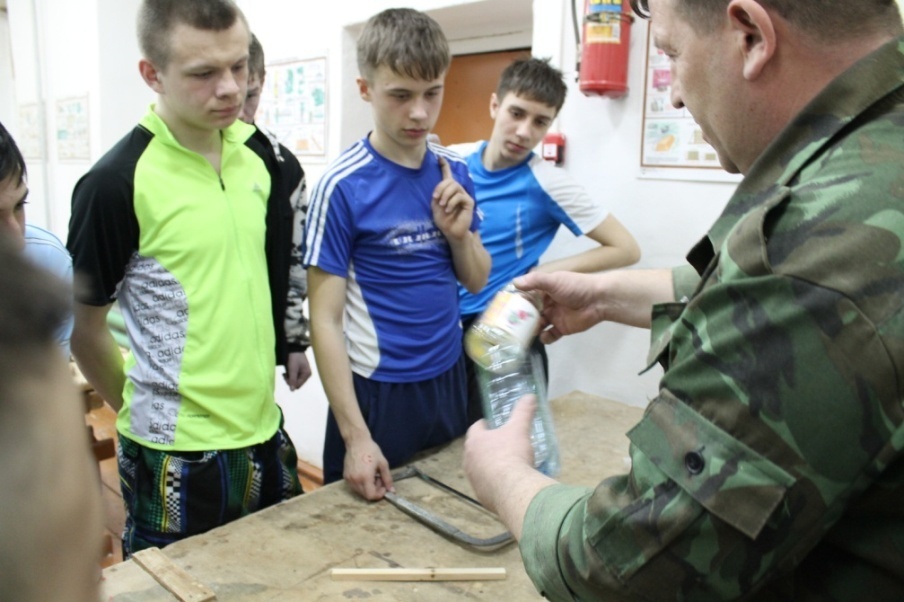 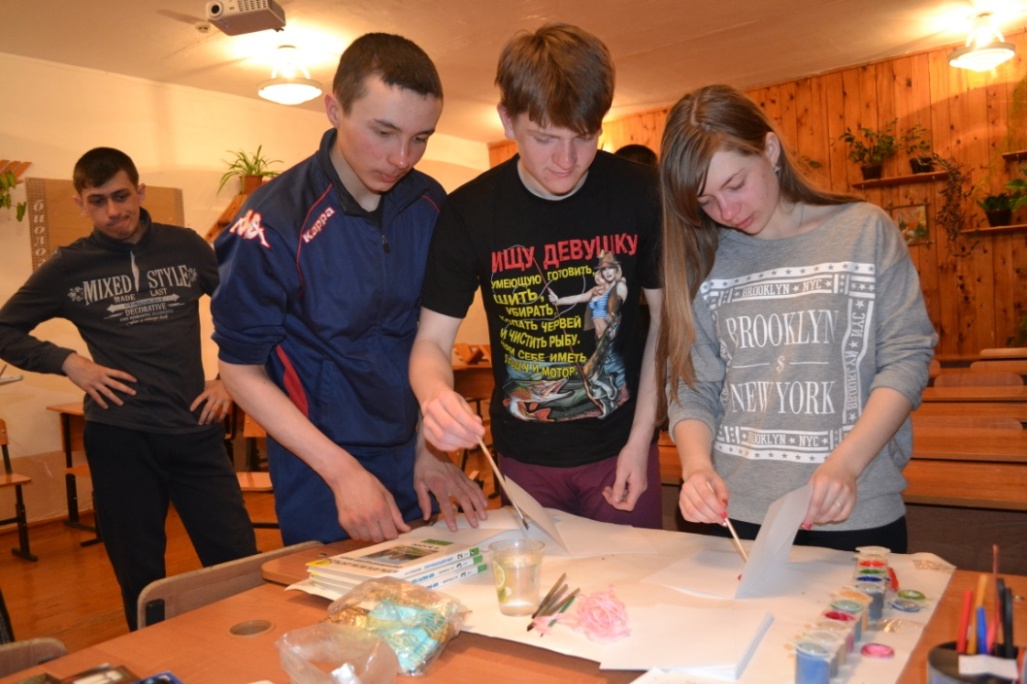 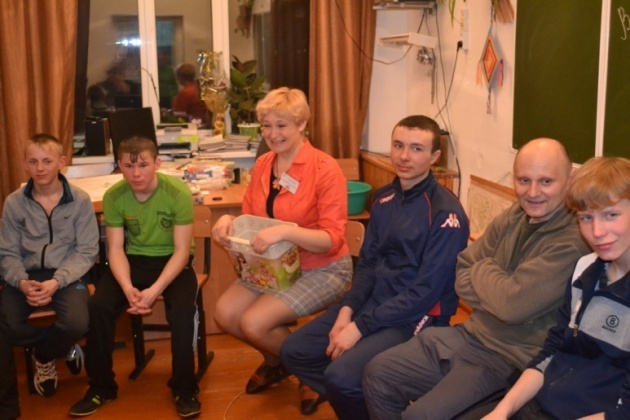 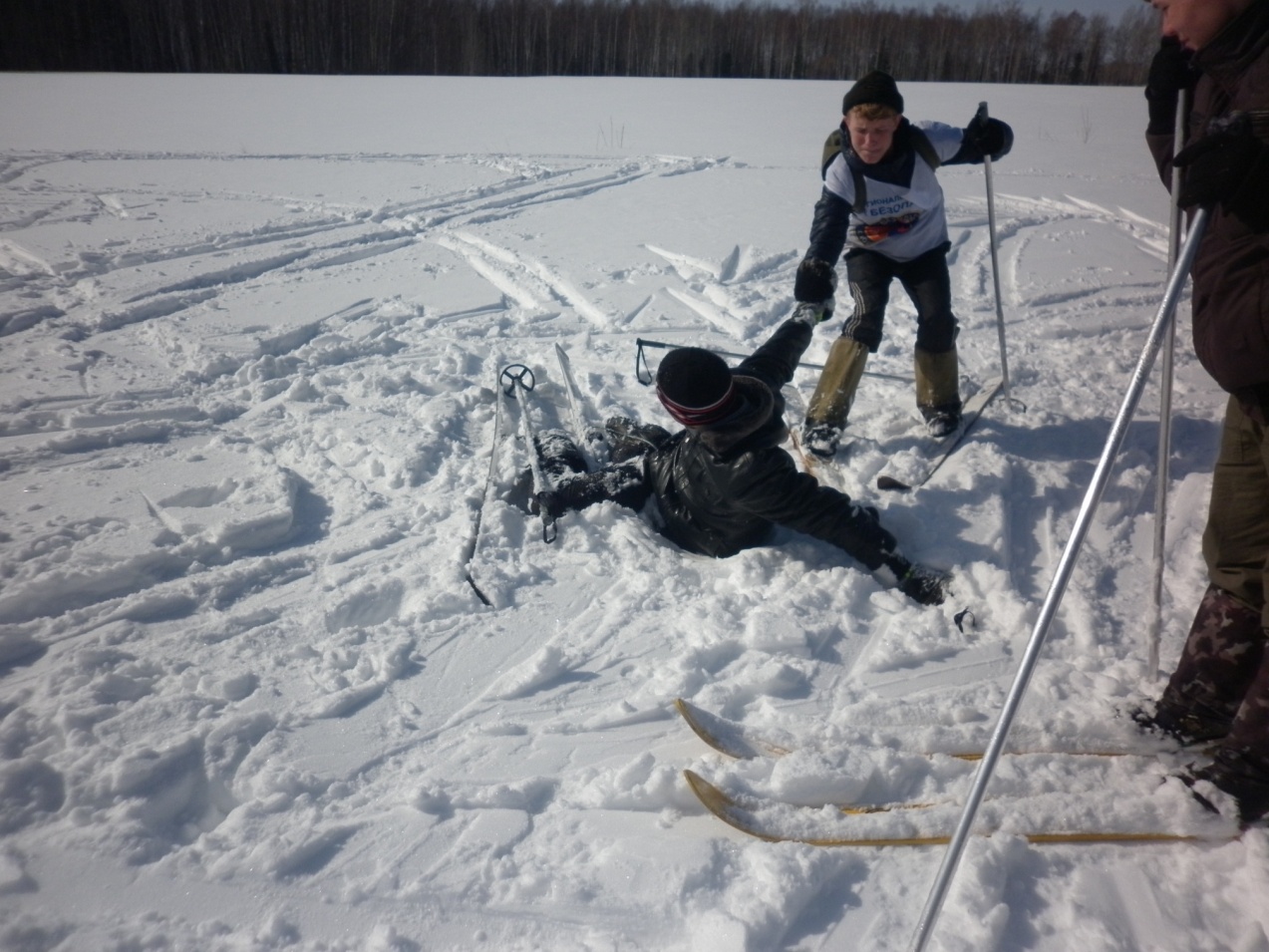 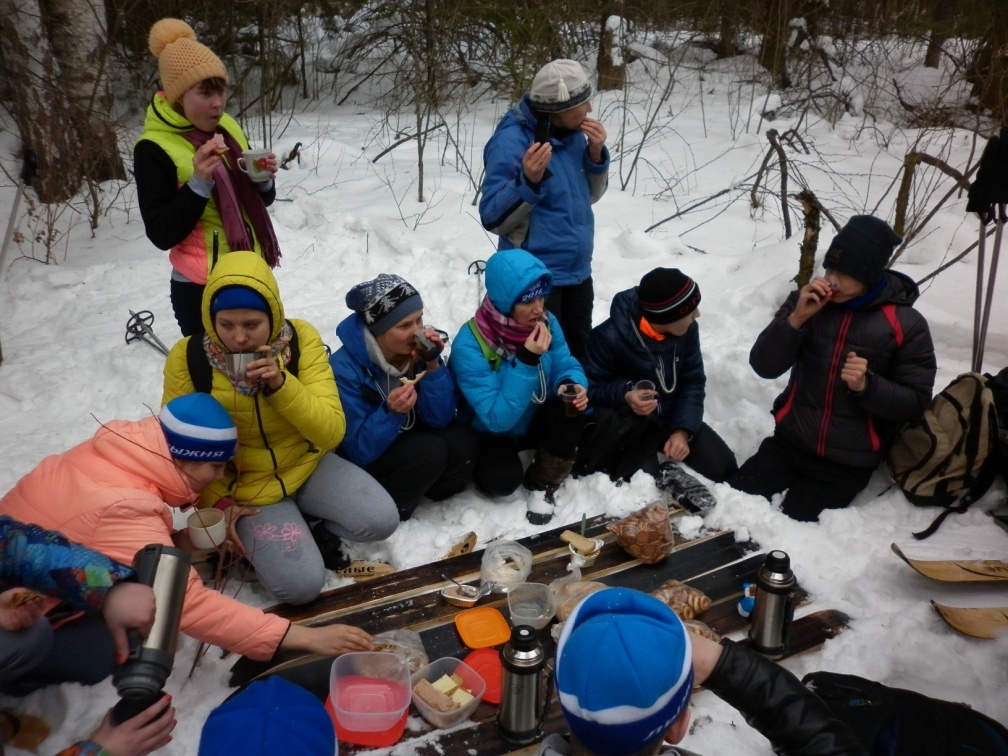 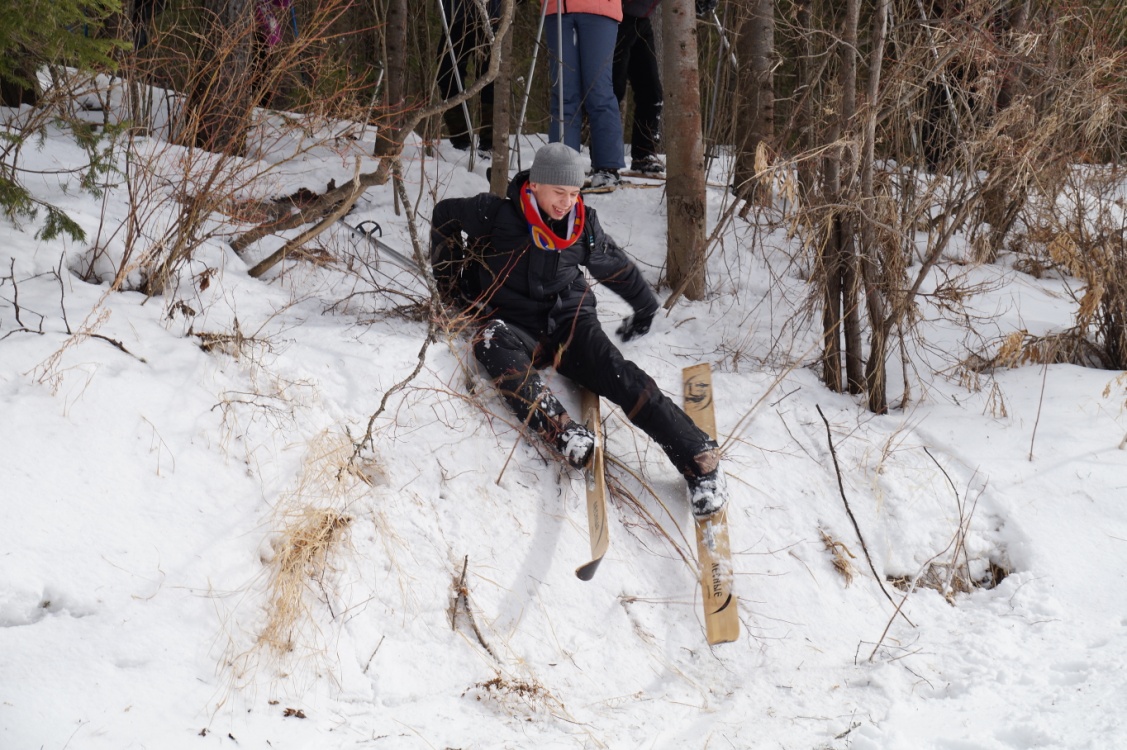 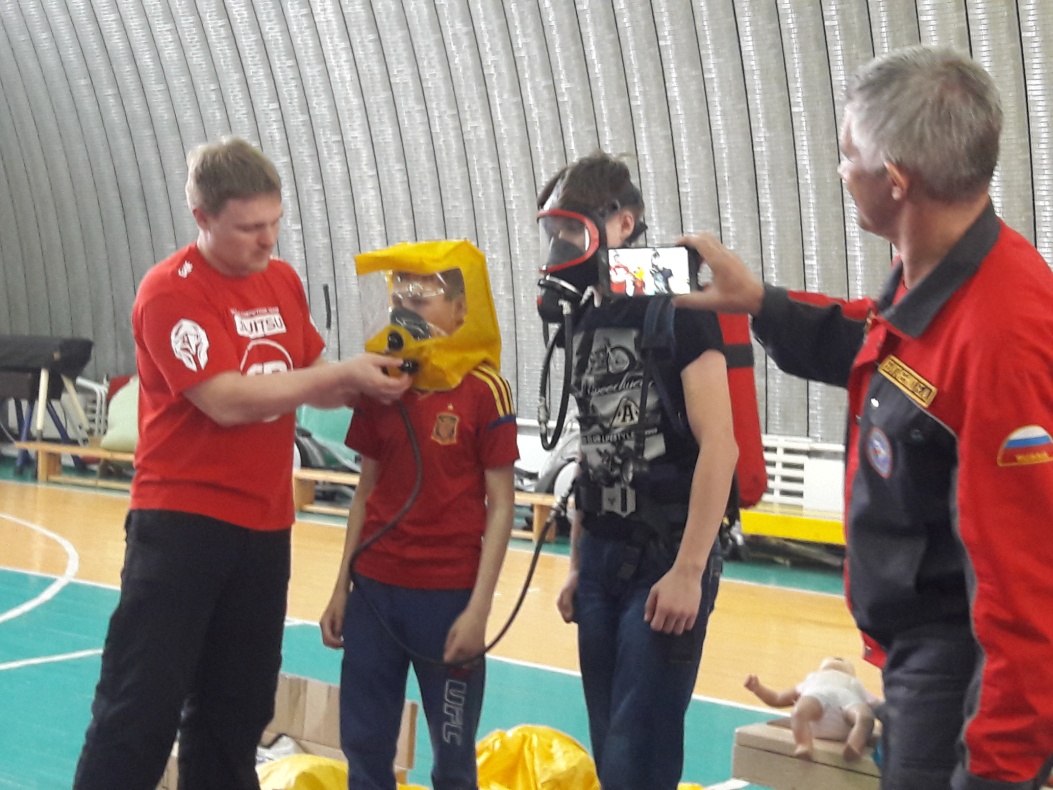 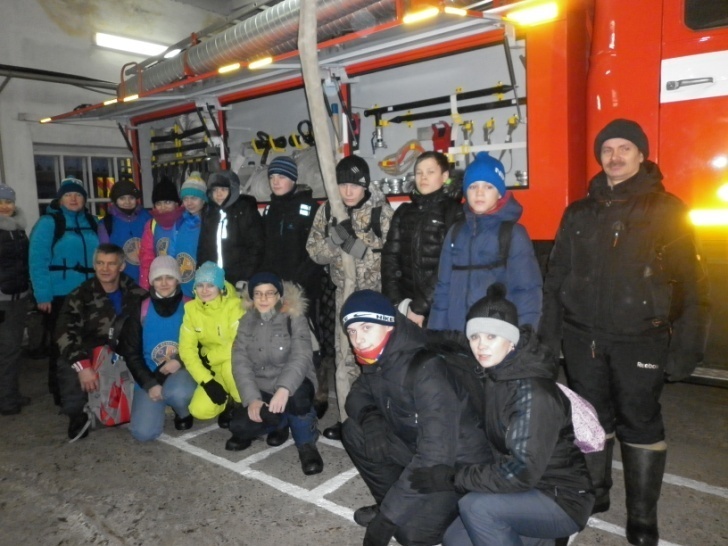 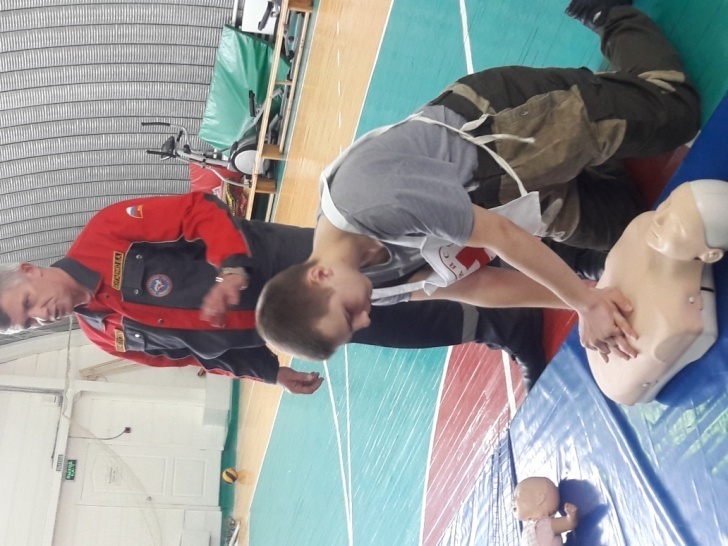 Научно-исследовательская конференция «Моё село - мой край родной»
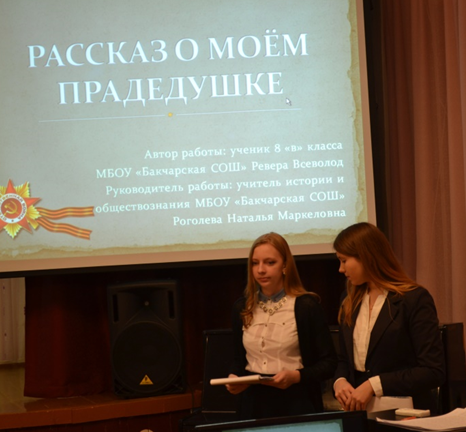 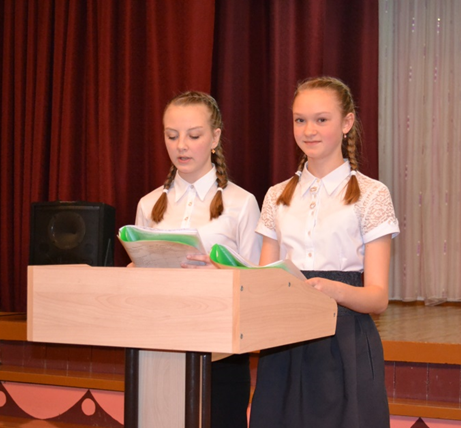 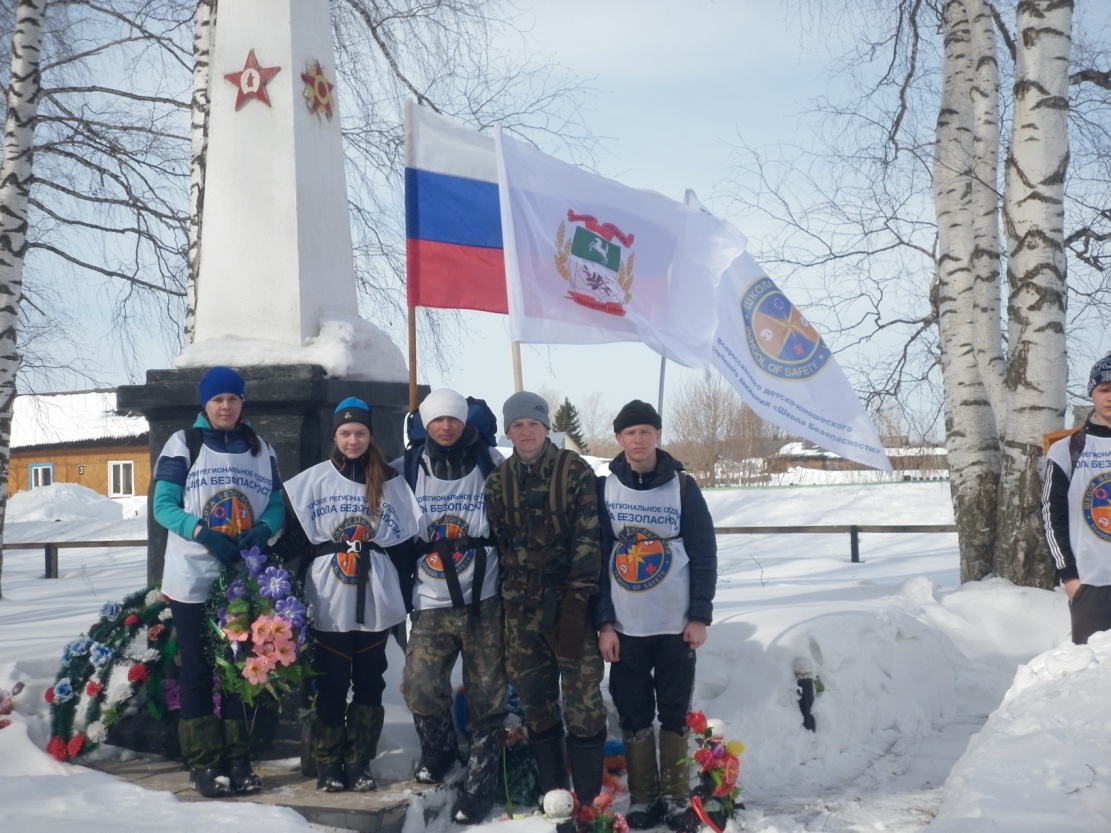 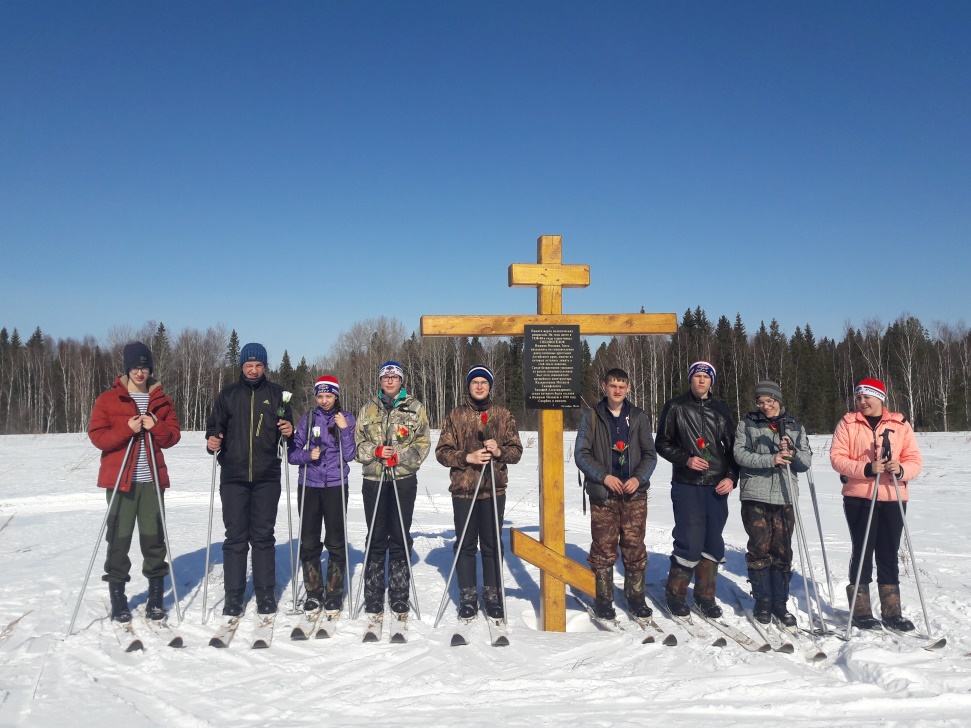 Встреча с ветераном ВОВ Прибыловым А.Н.
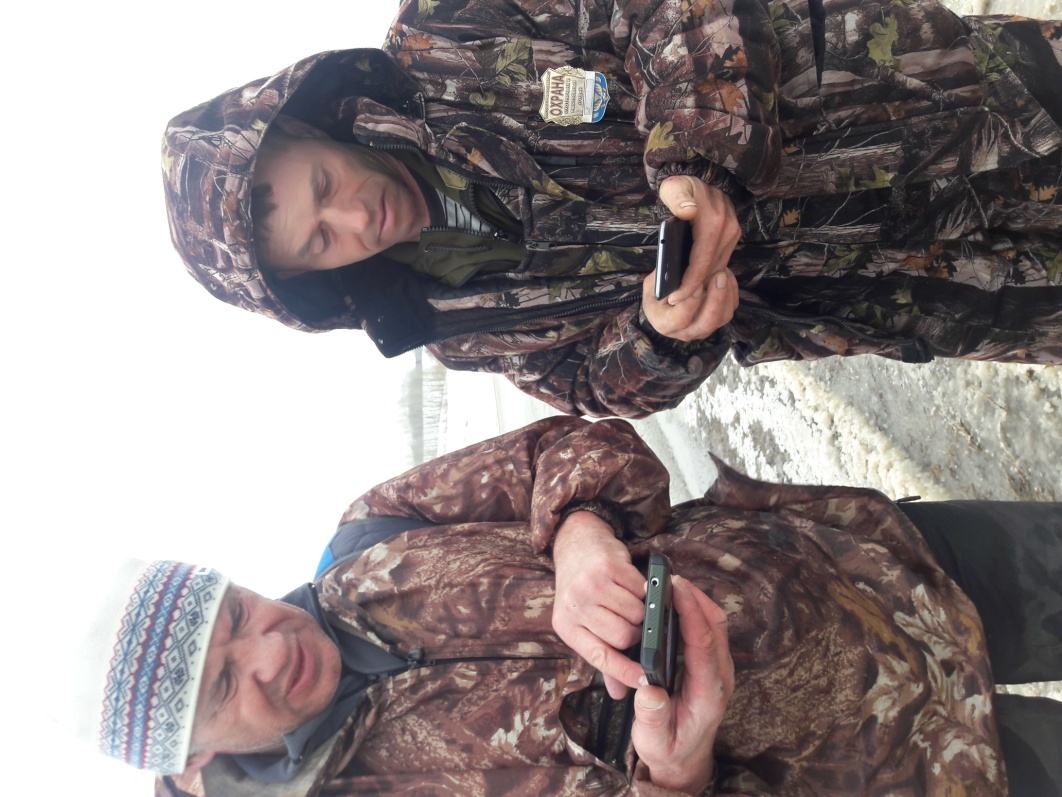 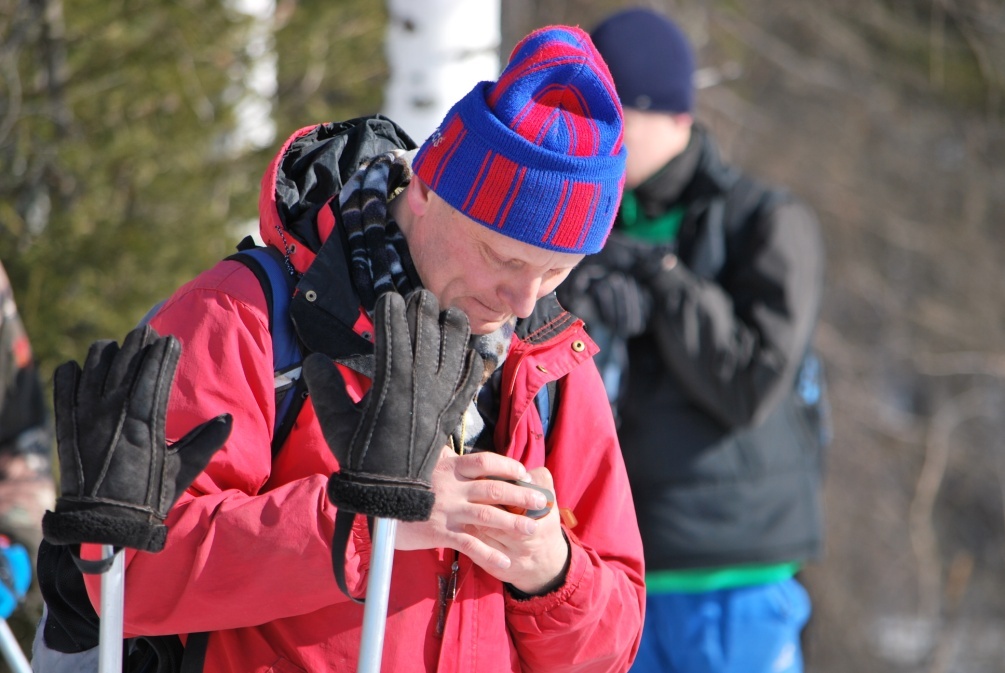